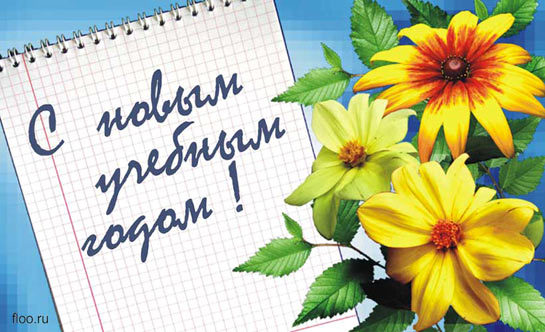 О системе оценивания в начальной школе
Молчанова Т.В., ст.преподаватель кафедры управления, экономики и права 
КГАУ ДПО «Красноярский краевой институт повышения квалификации и профессиональной переподготовки работников образования»;​​
29 августа 2017г.
Школьная система оценки качества образования должна отражать и образовательные достижения учеников, и образовательный процесс. 

Школьная система оценки качества образования включает в себя две согласованные между собой системы оценок: 
-  внешнюю оценку, осуществляемую внешними по отношению к школе службами; (результаты ВПР, НИКО, мониторинговые исследования федерального, регионального и муниципального уровня и т.д.); 
-  внутреннюю оценку (самооценка), осуществляемую самой школой – обучающимися, педагогами, администрацией, родителями.
Процедуры оценивания
Проблемы существующей системы оценивания
не дает полноценной возможности для формирования у учащегося оценочной самостоятельности — «краеугольного камня» здания учебной самостоятельности (указанная способность признана сегодня ключевой компетенцией, определяющей качество содержания российского образования);
затрудняет индивидуализацию обучения (учителю трудно зафиксировать и положительно оценить реальные достижения каждого конкретного ребенка в сравнении с предыдущими результатами его обучения);
является малоинформативной для субъектов образовательной деятельности (в силу своей формализованности и зачастую скрытости критериев по отметке часто нельзя судить о действительном уровне знаний и, что самое главное, нельзя определить вектор дальнейших усилий — что именно надо улучшить, над чем поработать, в какой степени это вообще возможно для данного ребенка);
иногда имеет травмирующий характер (полностью сосредоточенная в руках учителя,  «отметочная» система нередко оказывается орудием манипуляции и психологического давления, которое направлено, с одной стороны, непосредственно на ребенка, с другой стороны, на родителей)
(данные по результатам российской экспертизы ШСОКО)
Внутренняя система оценки качества образования (ВСОКО)
представляет собой совокупность организационных структур, норм и правил, диагностических и оценочных процедур, обеспечивающих на единой основе оценку качества образовательных результатов, качество реализации образовательного процесса, качество условий, обеспечивающих образовательный процесс с учетом запросов участников образовательных отношений, эффективность управления качеством образования в образовательной организации.
Современные требования к оценке:
создание надежных и технологичных процедур оценки качества образовательных результатов, условий
формирование культуры оценки качества образования у всех участников образовательных отношений
смещение акцента с предметных знаний, умений и навыков как основной цели обучения на формирование универсальных учебных действий, умения учиться, на развитие самостоятельности 
направленность на изучение уровня и динамики сформированности у обучающихся личностных, метапредметных, предметных результатов
Процедуры оценки делятся на два типа: 
- процедуры получения данных для оценки; 
- процедуры принятия решений на основе результатов оценки. 

Процедуры принятия решений определяются двумя функциями оценки:  
оценка для контроля за работой образовательного учреждения и предоставления вышестоящим органам необходимой информации для принятия решений; 
оценка для поддержки образовательного продвижения конкретного ученика, поддержки профессионального роста учителя и проектирования развития образовательного учреждения (оценка для диалога и саморазвития), для развития образовательной системы образовательного учреждения.
Как и почему изменяется система оценки качества образования в Красноярском крае?
Концепция региональной системы оценки качества начального общего образования в Красноярском крае
утверждена министром образования Красноярского края  3.08.2015г
Контроль
Мероприятия по контролю качества образования в организации посредством организации и проведения проверок качества образования;
Государственная аккредитация общеобразовательных организаций.
Поддержка (оценка для развития)
Оценка грамотности чтения выпускников начальной школы;
Диагностика «Групповой проект» (оценка коммуникативных и регулятивных умений)
Поддерживающее оценивание
Поддерживающее оценивание  - это подход к использованию результатов анализа и интерпретации данных оценки,  ориентированный на поддержку развития ребёнка, образовательной организации, образовательной системы в целом.
Система мониторинга образовательных достижений на региональном и школьном уровнях (1-4 классы начальной школы)
Конец 4 класса

Предметные результаты (математика, 
русский язык)

Метапредметные результаты (читательская грамотность, проектная деятельность) 
Личностные результаты (самооценка, отношение к учебной  деятельности, структура мотивации, моральные дилеммы-неперсонефицированно)
Конец 3 класса

Предметные результаты (математика, русский язык, чтение (Х+Н-П)
Личностные результаты (самооценка, отношение к учебной деятельности, структура мотивации)
Конец 2 класса

Предметные результаты (математика, русский язык, чтение (Х+Н-П)
Личностные результаты (самооценка, отношение к учебной деятельности, структура мотивации)
Конец 1 класса

Предметные результаты (математика, русский язык, чтение (Х)
Личностные результаты (самооценка, отношение к учебной деятельности)
Начало 1 класса
Стартовая диагностика (индивидуально-личностное развитие, предпосылки учебной деятельности)
Контекстная информация: карта учащегося (индивидуально-личностное развитие ученика,  взаимодействие со сверстниками и взрослыми, состояние здоровья); анкета для родителей (поддержка семьи в обучении, образовательная среда дома); анкета для учителя (особенности учебного процесса, организация учебной деятельности, использование ИКТ в обучении)
Процедуры оценки в рамках школьного мониторинга НОО
Процедуры оценки для поддержки образовательного продвижения конкретного обучающегося, проектирования развития общеобразовательной организации:
стартовая диагностика обучающихся 1 класса; 
диагностика промежуточных результатов обучающихся, освоивших программы 1, 2, 3 года обучения; 
оценка индивидуального прогресса обучающихся;
исследование удовлетворенности обучающихся и их родителей.
Информирование о результатах оценочных процедур
Краткий отчет о результатах диагностической работы по читательской грамотности  (4 класс)
Информация для педагогов о результатах диагностической работы по читательской грамотности  (4 класс)
Информация для родителей о результатах диагностической работы по читательской грамотности  (4 класс)
Информация для муниципальных образований о результатах диагностической работы по читательской грамотности  (4 класс)
 Справка для МО КК о результатах диагностической работы по читательской грамотности  (4 класс)
Вебинары для учителей начальной и основной школы «Основные проблемы читательской грамотности учеников 4 класса»

		 	ЦОКО http://coko24.ru/?page_id=424
ОЦЕНИВАНИЕ В КЛАССЕ
Наиболее эффективной для организации обучения детей является система оценки, которая приближена к ученику, обеспечивает его постоянное взаимодействие с учителем, служит обратной связью и позволяет модифицировать процесс преподавания и учения. В международной практике такой подход носит название оценивание в классе (classroom assessment) или формирующее оценивание.
Вальдман И.А. Ключевые аспекты качества образования: уроки международного опыта. – М.: Московский центр качества образования, 2009
В российской практике этот подход также хорошо известен (как внутриклассное/внутришкольное оценивание) и используется учителями в своей повседневной работе.
Главная цель оценивания в классе
помочь учителям и учащимся в совершенствовании процесса преподавания и учения, поддержать прогресс ученика

Базовые вопросы, на которые даёт ответ формирующее оценивание, следующие: 
Как учится ученик и как лучше его обучать? 
Каковы сильные стороны конкретного ученика и как их можно развить? 
В чём ученик испытывает трудности, и как они могут быть преодолены?
Красноярский вариант
Какие возможности есть у педагогов, школьных команд по освоению новой оценочной практики?Где можно поучиться и попробовать? Как освоить новую практику?
ПРОГРАММА ПОВЫШЕНИЯ КВАЛИФИКАЦИИ
Система оценки образовательных достижений учащихся в условиях реализации ФГОС НОО

Форма обучения: очная
Объем:  72 уч. часа
Целевая группа
Команда образовательной организации, состоящая из участников: заместитель директора образовательной организации по учебно-воспитательной работе (школа, лицей, гимназия) и учителя начального общего образования 
Преподаватели программы: преподаватели КК ИПК, специалисты ЦОКО, заместители директора и педагоги школ г. Красноярска, г. Железногорска
Вопросы, поднимаемые в программе:
Какая цель оценки качества на современном этапе? 
Возможно ли обеспечить школу и учителей новыми средствами оценки достижения целей образования, новыми средствами диалога с внешкольным сообществом? 
В чем особенность процедур и подходов к измерению качества результатов работы образовательной системы школы?
В поисках баланса между контролем и поддержкой как построить новую систему оценки образовательных достижений учащихся? 
Какие инструменты оценки образовательных результатов (инструменты промежуточной и итоговой аттестации, инструменты текущего оценивания, оценки динамики образовательных результатов (индивидуальный прогресс) наиболее эффективны? 
Каким образом могут быть использованы результаты различных инструментов оценки для повышения качества деятельности образовательной системы школы и улучшения результатов обучения школьников? 
Каковы способы работы управленческой команды и педагогического коллектива с результатами любых оценочных процедур?
ПРОГРАММА ПОВЫШЕНИЯ КВАЛИФИКАЦИИ
Техники внутриклассного оценивания


Форма обучения: очно-дистанционная
Объем:  72 уч. часа (очно-40ч, дистанционно-32ч)
Целевая группа:  учителя начального и основного общего образования, заместители руководителей по УВР образовательных организаций, методисты.
Преподаватели программы: преподаватели КК ИПК, специалисты ЦОКО, заместители директора и педагоги школ г. Красноярска, г. Железногорска, г. Канска
Вопросы, поднимаемые в программе:
Чем внутриклассное оценивание отличается от других форм контроля/оценки? 
В чем преимущества внутриклассного оценивания? В чем перспектива внутриклассного оценивания? 
Что изменить в образовательном процессе, чтобы школьники могли более успешно учиться, а учителя более эффективно преподавать? 
Для чего необходимо оценивание в школе? 
Каковы основные характеристики и функции внутриклассного оценивания? 
Оценивание для обучения возможно в практике любого учителя-предметника? 
Какими техниками должен/может владеть педагог, чтобы «оценивание» помогало развиваться ученику и самому педагогу?
Программы  стажировок
«Поддерживающее оценивание: работа с предметными, метапредметными и личностными результатами в начальной школе» на базе  МАОУ «КУГ №1 – Универс»

«Поддерживающее оценивание: практика работы с техниками формирующего оценивания в начальной школе»  
на базе МАОУ «Гимназия №1» г. Канска
Форма обучения: очная			Объем:  72 уч. часа
Целевая группа: школьные команды (учителя начальных классов+заместитель директора школы по учебно-воспитательной работе)
Преподаватели программы: 
Команды общеобразовательных организаций стажерских практик ( по необходимости: преподаватели КК ИПК, специалисты ЦОКО)
Цель программы стажировки:
формирование/развитие педагогических компетенций в области оценивания образовательных результатов ФГОС НОО, соответствующих требованиям профессионального стандарта педагога.
Задачи программы:
Познакомить слушателей с Концепцией региональной системы оценки качества образования НОО
Научить слушателей различать функции оценки (контроль и поддержка)
Научить педагогов различать разные типы результатов и способы их оценки (предметные, метапредметные и личностные)
Организовать практику работы с новыми формами предъявления результатов
Сформировать у педагогов представление о специфике внутриклассного оценивания
Основные различия программ стажировок:
Список литературы
Использование результатов национальной оценки учебных достижений/ Грини В., Кэллаган Т., Мюррей С.//Серия «Национальная оценка учебных достижений», Книга 5. Всемирный банк, 2011.
Мониторинг индивидуального прогресса в школьной системе оценки качества образования: сборник научно-методических материалов / сост.: В. А. Болотов, О. В. Знаменская, Л. А. Рябинина, Б. И. Хасан, О. И. Свиридова, И. Е. Ким, О. И. Белоконь, Т. В. Аванова, И. В. Исаева. Красноярск: ККИПКППРО, 2012.
Вальдман И. А. Мониторинговые исследования качества образования: опыт Австралии//Журнал руководителя управления образованием. № 4, 2013.
Знаменская О. В., Островерх О. С., Рябинина Л. А., Хасан Б. И. Мониторинг учебных действий школьников//Вопросы образования. 2009. № 3. С. 53-74.
Мониторинг индивидуального прогресса учебных действий школьников /под ред. П. Г. Нежнова, Б. И. Хасана, Б. Д. Эльконина. Красноярск, «Печатный центр КПД», 2006.
Фрумин И. Д. Две идеологии в управлении образованием: между контролем и поддержкой (на примере вопроса об оценке качества образования) //Политика, основанная на знании: опыт Англии и Шотландии /под ред. И. А. Вальдмана. М.: Университетская книга, 2006.
 Аванова Т.В., Позднякова Р.А., Свиридова О.И., Скретнева Т.В. Формирование партнерских отношений в начальной ступени гимназии “Универс”: методические рекомендации – Красноярск, 2010.
Пинская М.А. Формирующее оценивание: оценивание в классе: учеб. пособие. – М.: Логос, 2010.
Романов Ю. В. Критериальная система оценивания: опыт использования. // ОКО. Оценка качества образования. –2009. – № 1. – С. 55-63.
Романов Ю.В., Тришневская О.М. Покушение на систему. Какие задачи решает критериальное оценивание. // Управление школой. – 2009. – № 3.
Цукерман Г.А., Венгер А.Л. Развитие учебной самостоятельности. – М., ОИРО, 2010.
Спасибо за внимание!
В презентации использованы: 
данные с портала общероссийскойсистемы оценки качества образованияhttp://osoko.edu.ru 
отдельные слайды из презентации Г.С. Ковалёвой 

данные с сайта Красноярского ЦОКО 
http://coko24.ru/ 
отдельные слайды из презентаций Л.А. Рябининой,
Тел./факс: (8-391)-206-99-19 (доб.139)e-mail: molchanova@kipk.ru cайт: www.kipk.ru